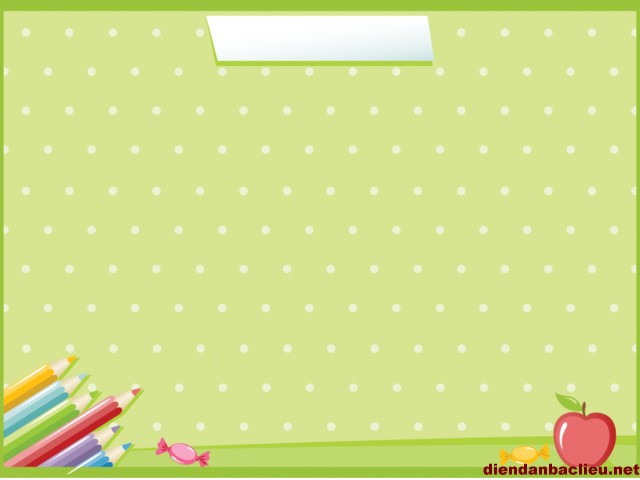 TRƯỜNG TIỂU HỌC ĐỨC GIANG
CHÀO MỪNG CÁC EM ĐẾN VỚI TIẾT
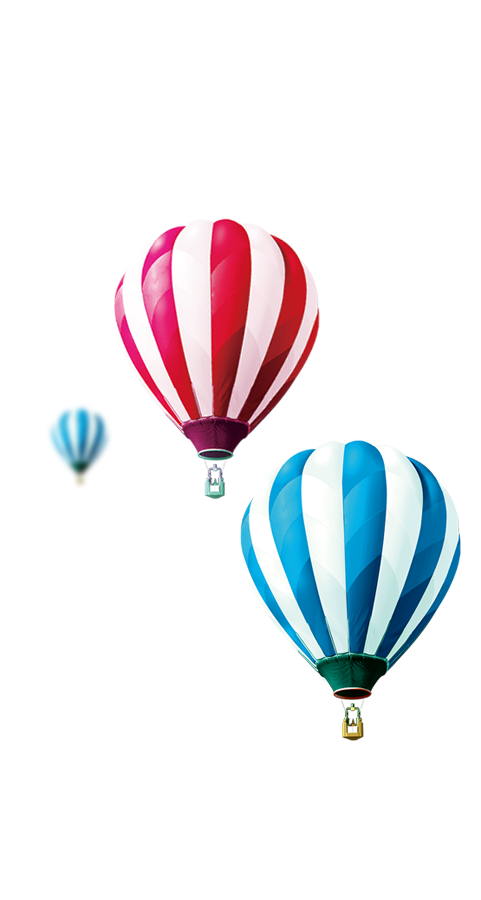 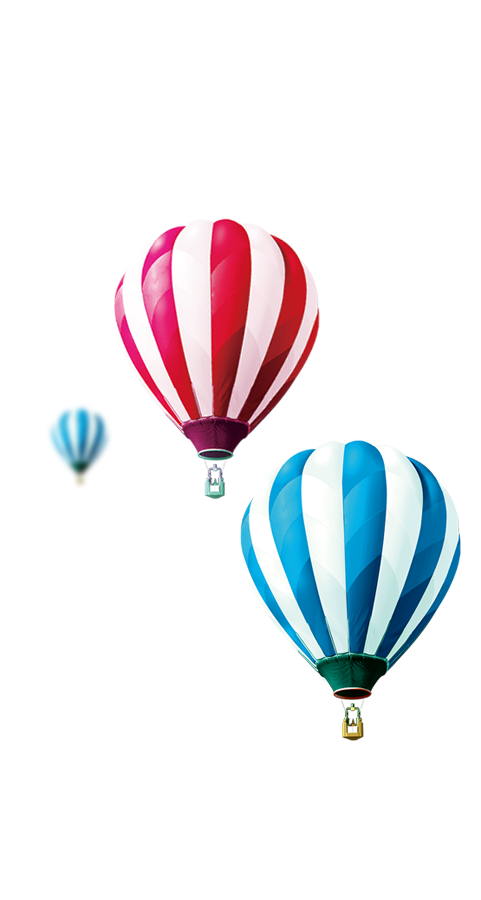 TIẾNG VIỆT LỚP 1
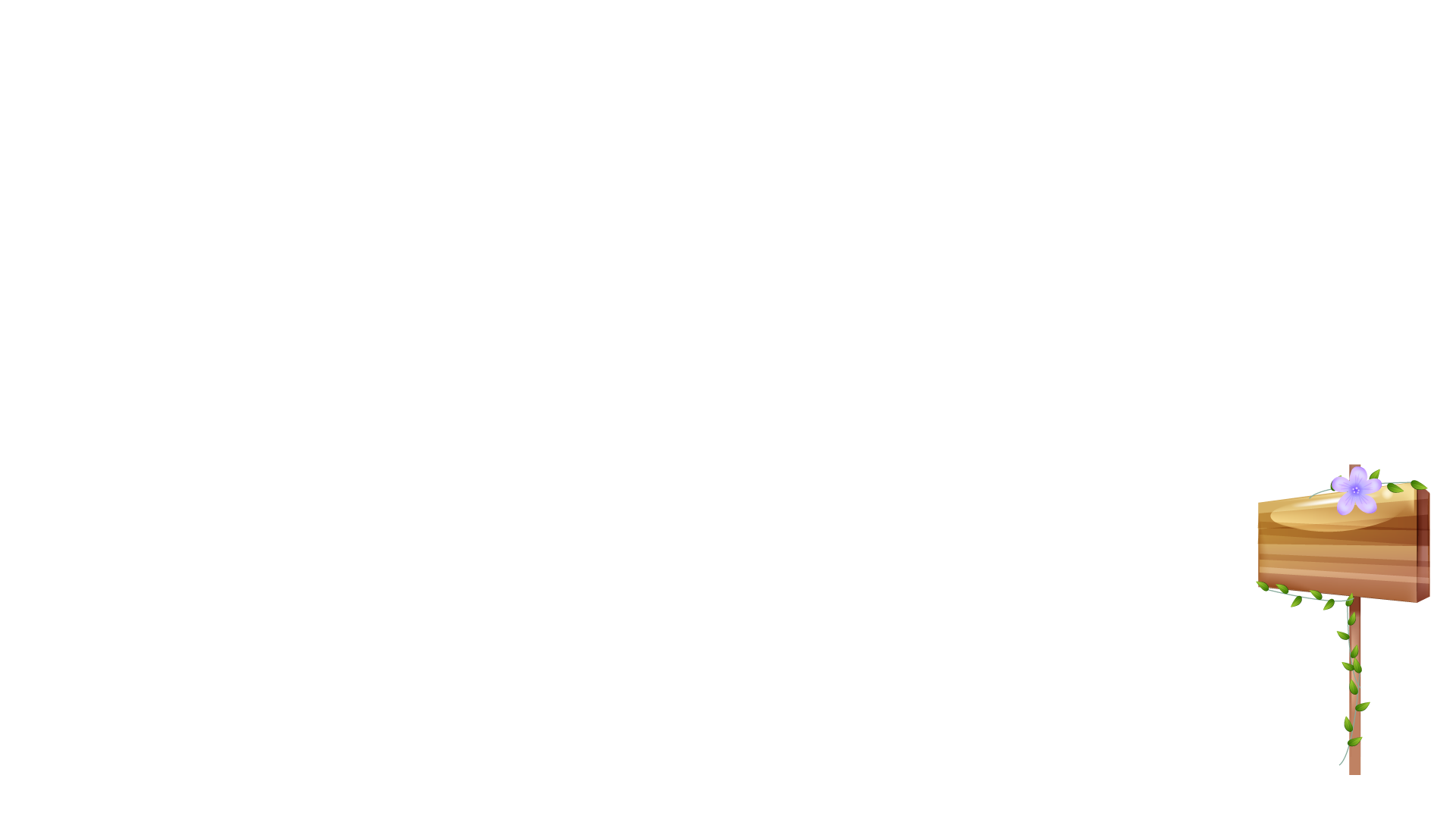 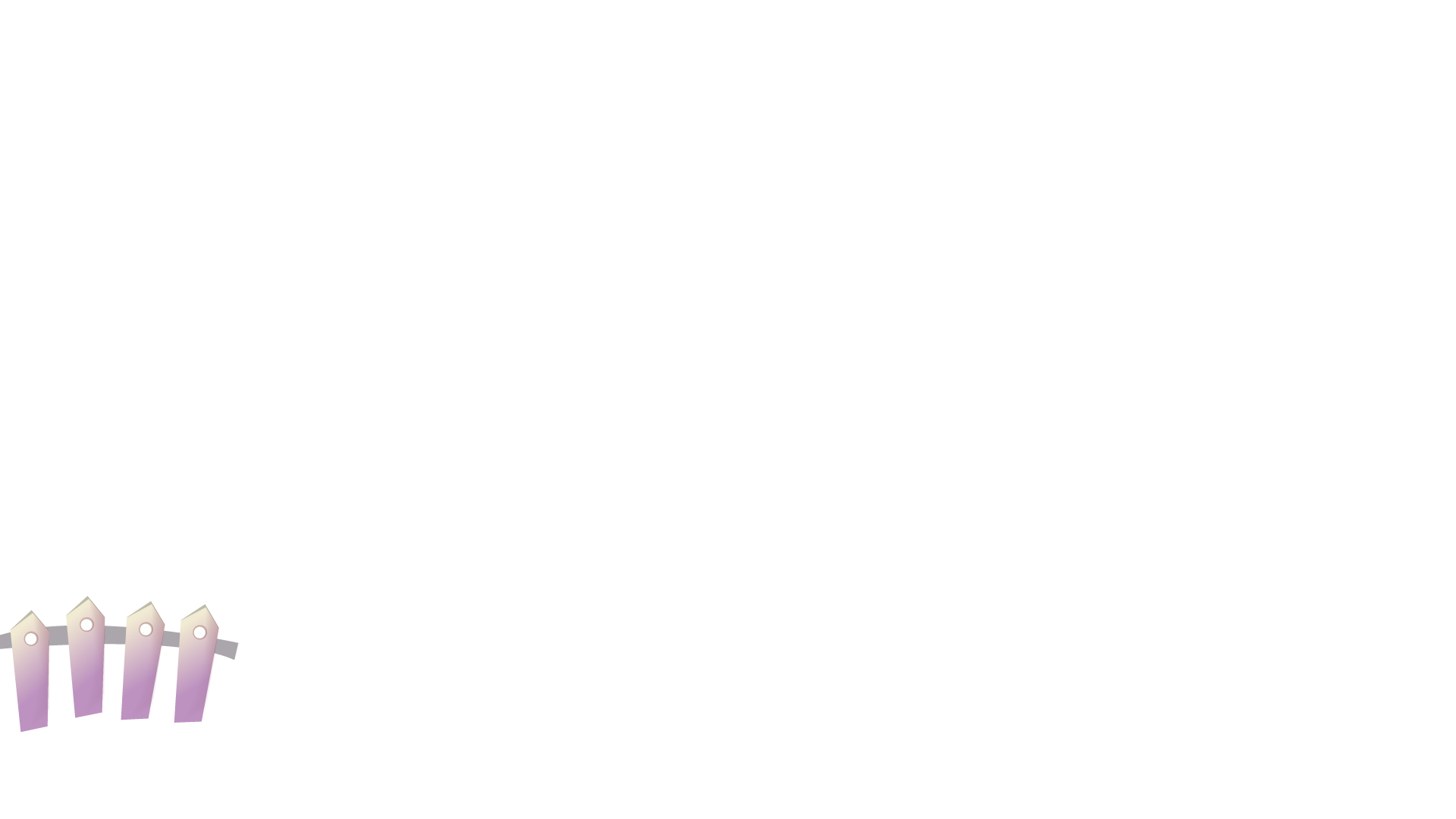 Giáo viên: Nguyễn Kiều An
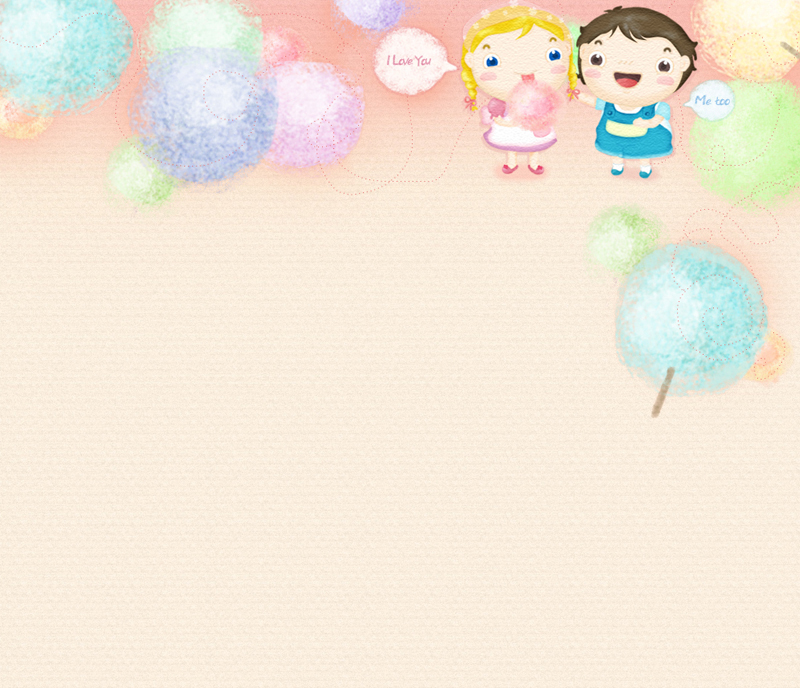 ¤n vµ khëi ®éng
ba má
no nê
lá mơ
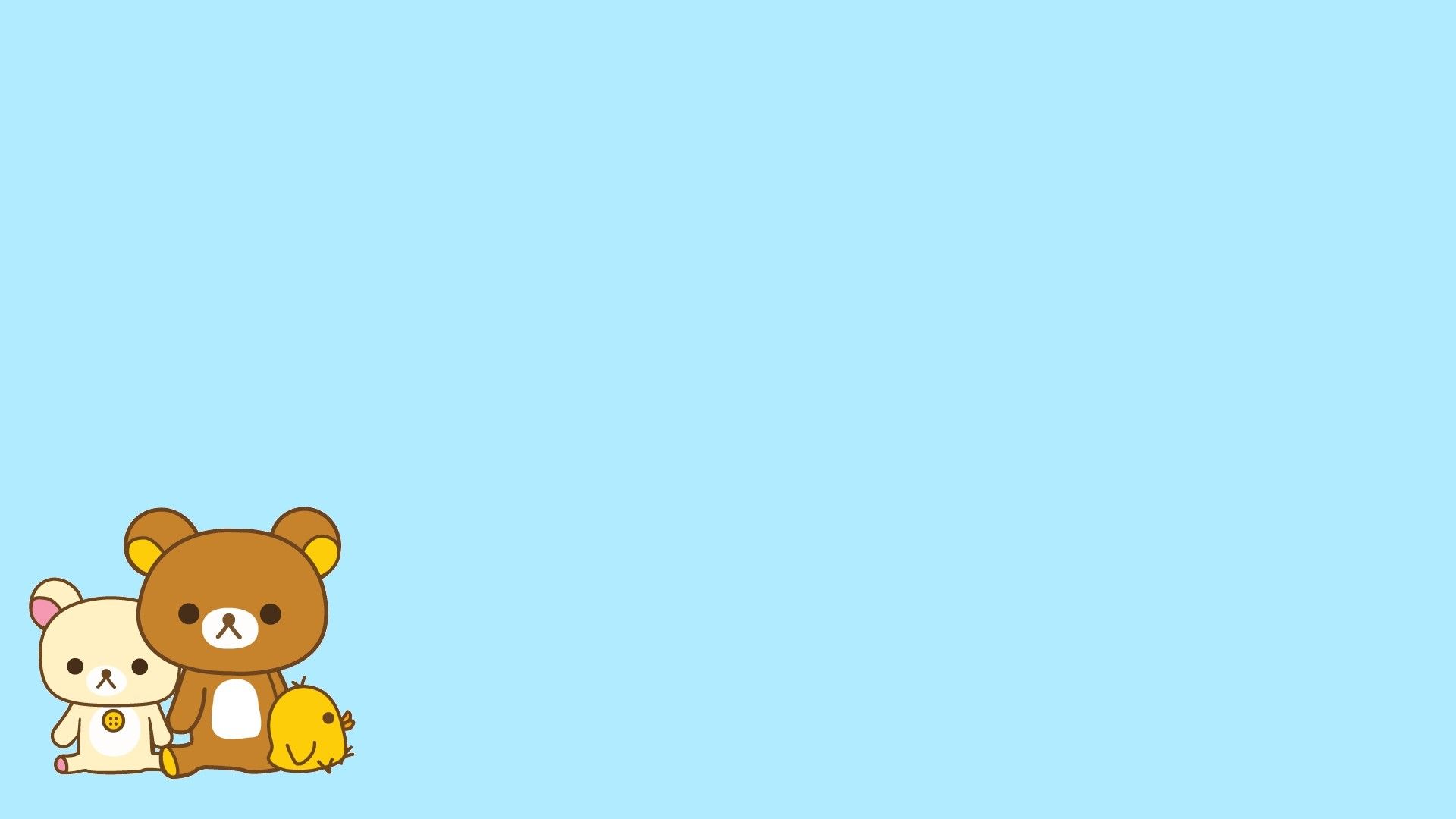 Bài 17
G g   Gi gi
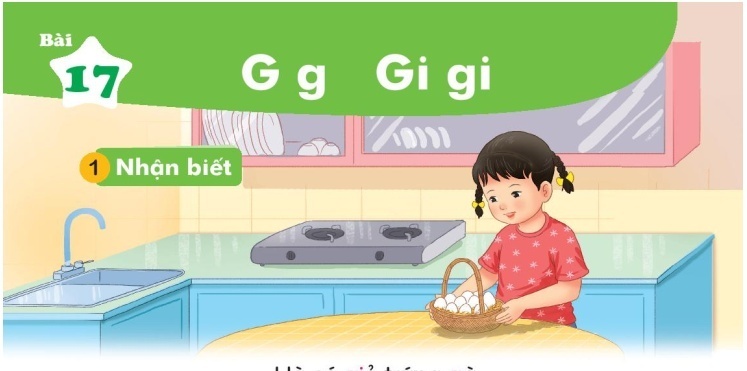 1
NhËn biÕt
gi
g
Hà có giỏ trứng gà.
2
®äc
g
gi
g
a
gi
o
ga
giỏ
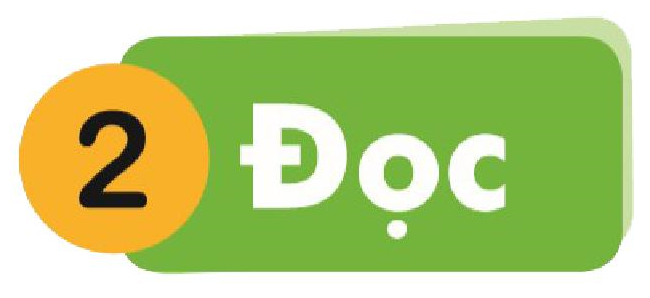 g
g
ga
g
gụ
gỗ
gi
giò
gi
giỗ
gi
giá
2
®äc
g
gi
g
a
gi
o
gha
giỏ
giá     giò   giỗ
ga     gỗ     gụ
2
Đọc
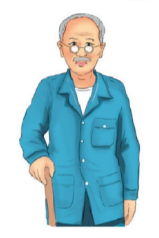 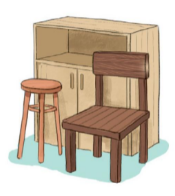 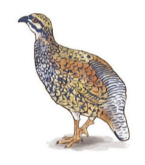 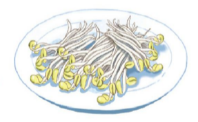 cụ già
giá đỗ
ghế gỗ
gi
gà gô
gi
gh
g
2
®äc
g
gi
g
a
gi
o
gha
giỏ
giá     giò   giỗ
ga     gỗ     gụ
cụ già
ghế gỗ
giá đỗ
gà gô
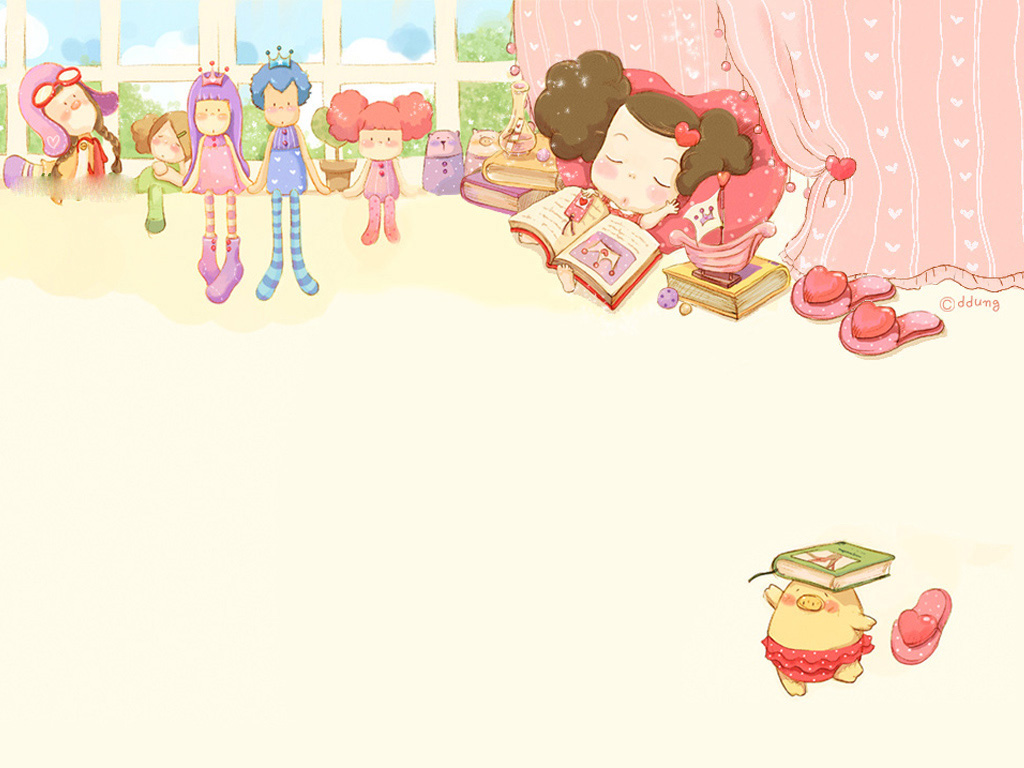 NGHỈ GIẢI LAO
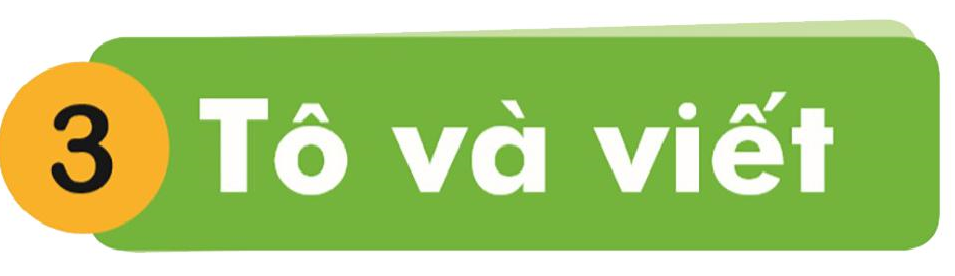 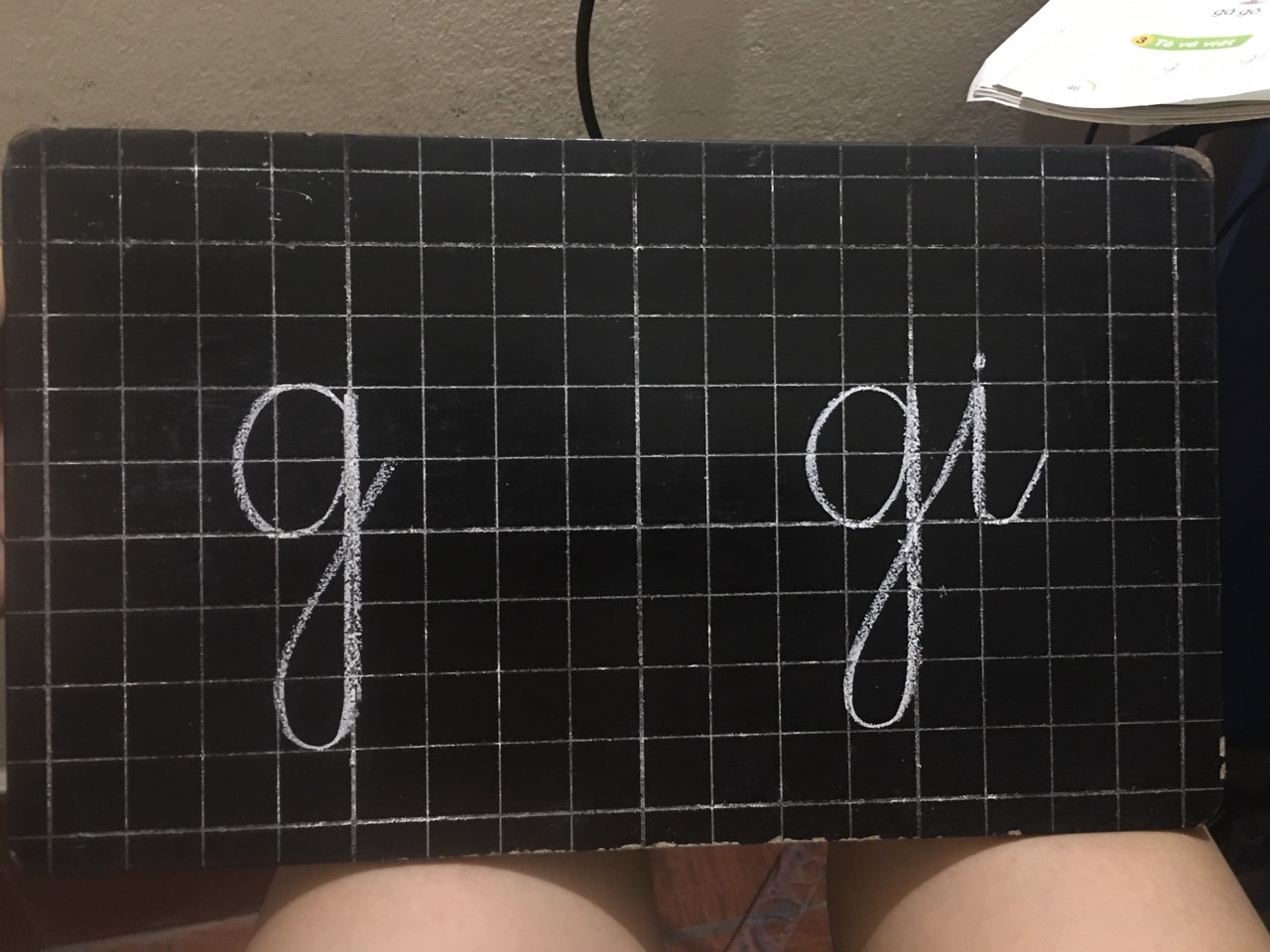 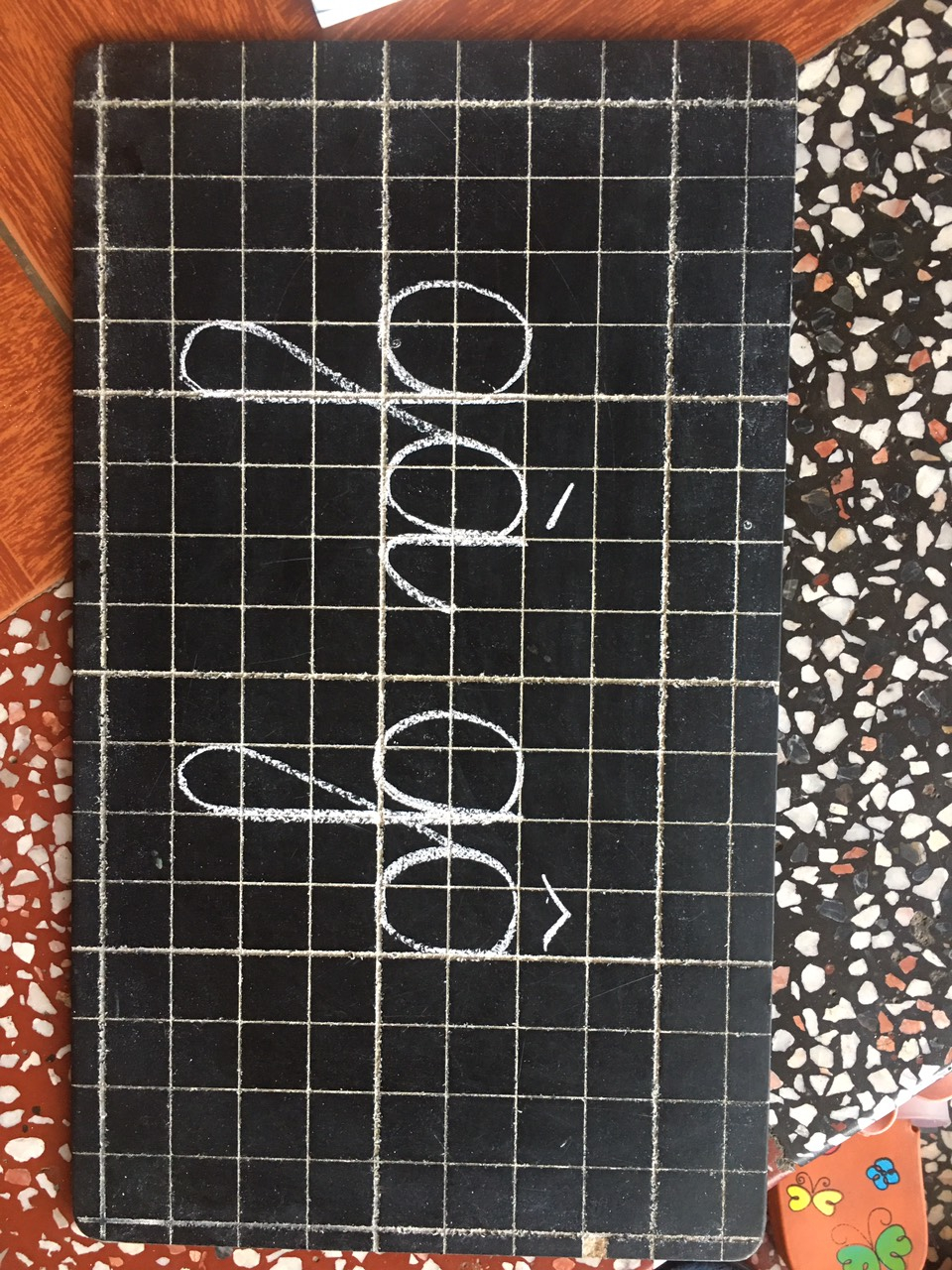 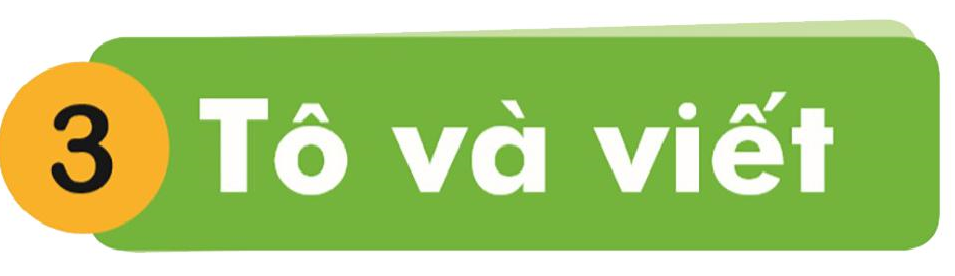 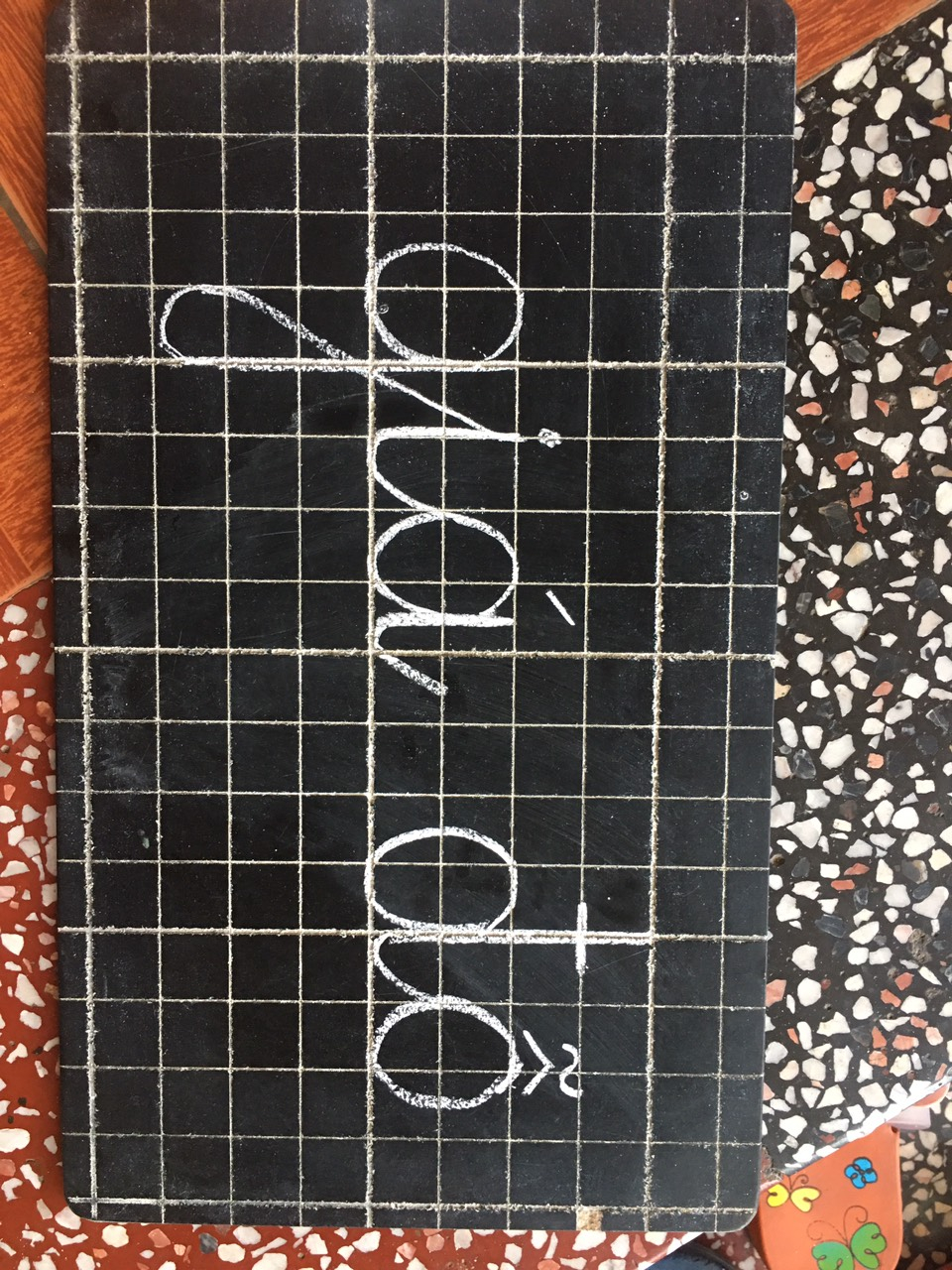 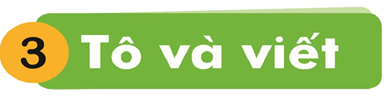 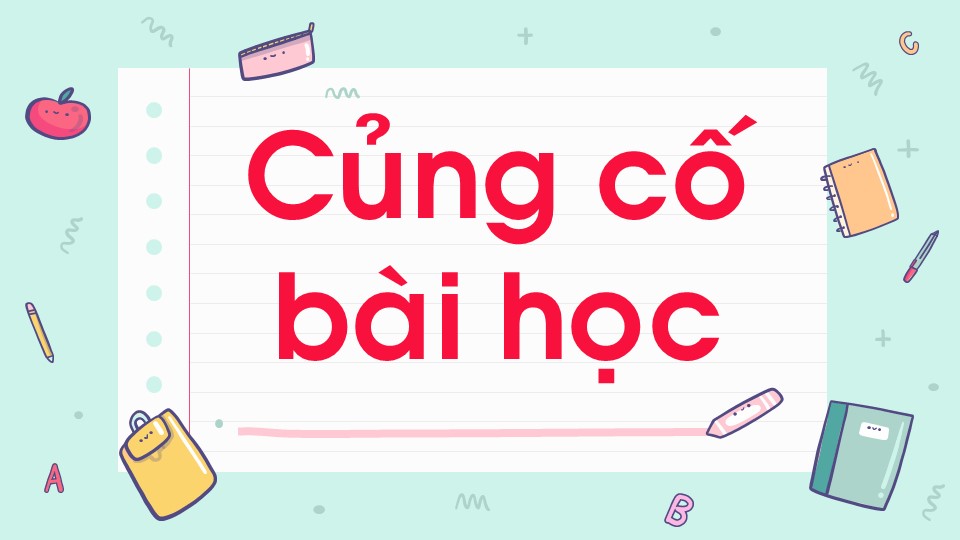 Thực hành